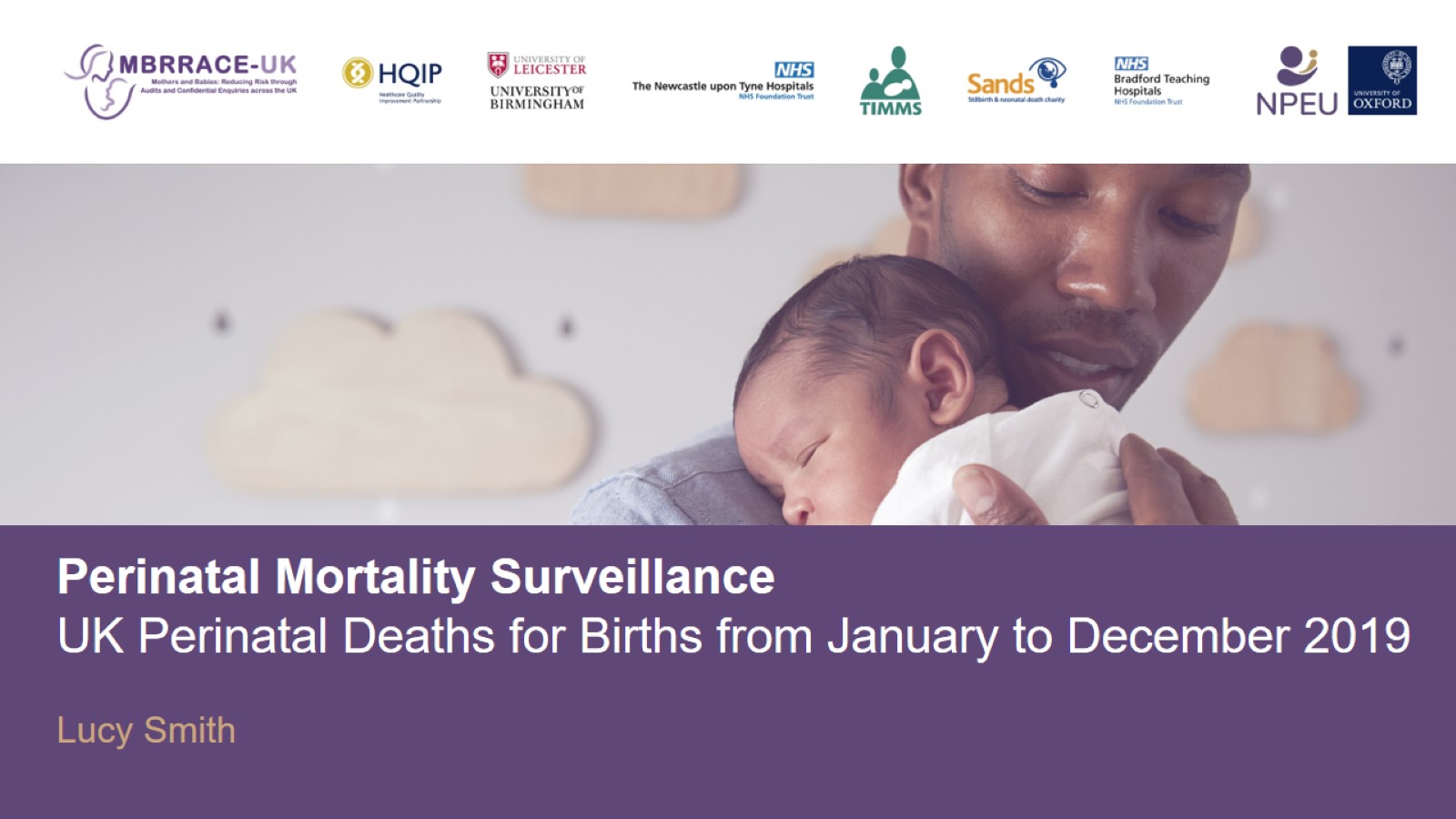 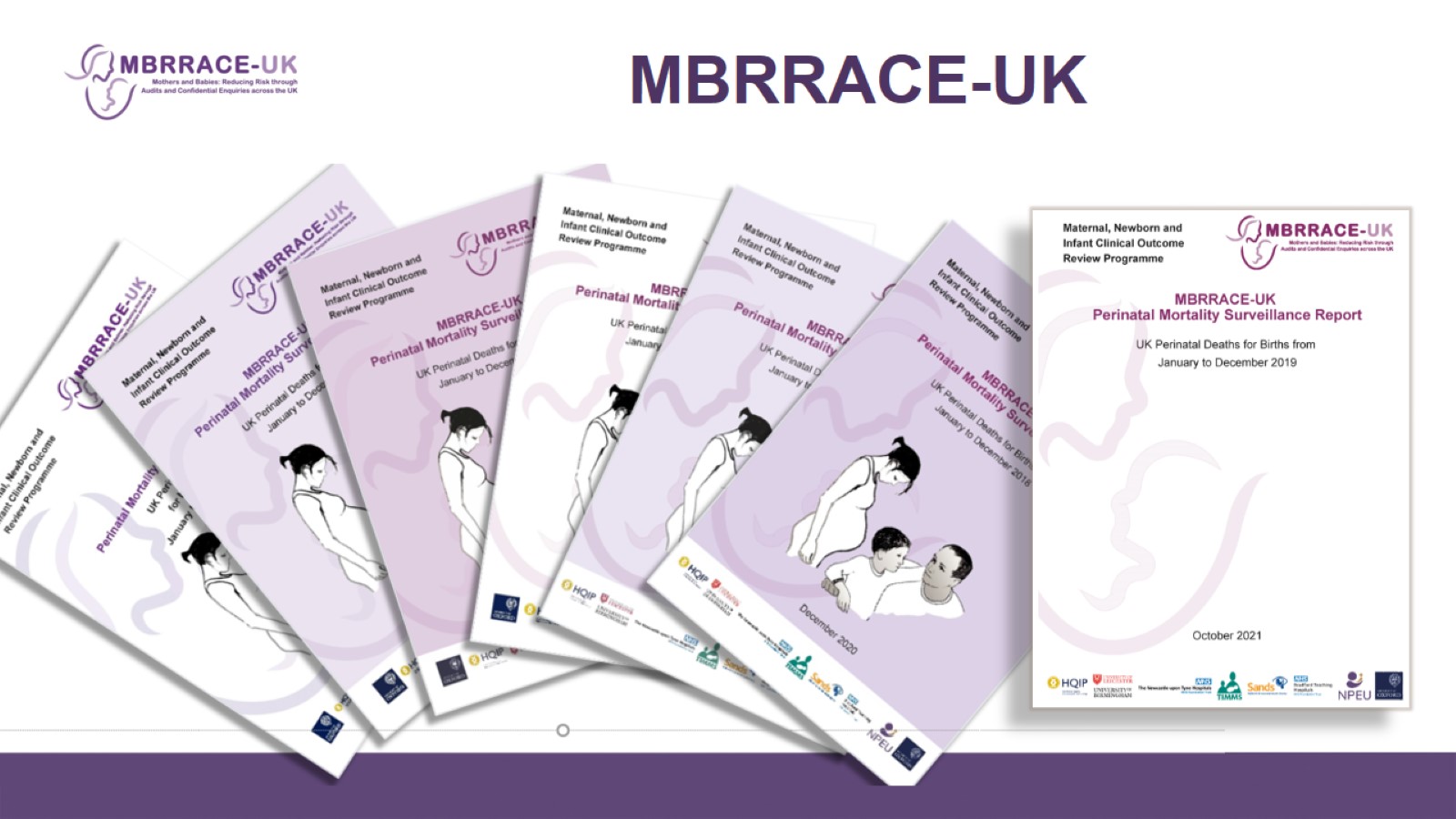 MBRRACE-UK
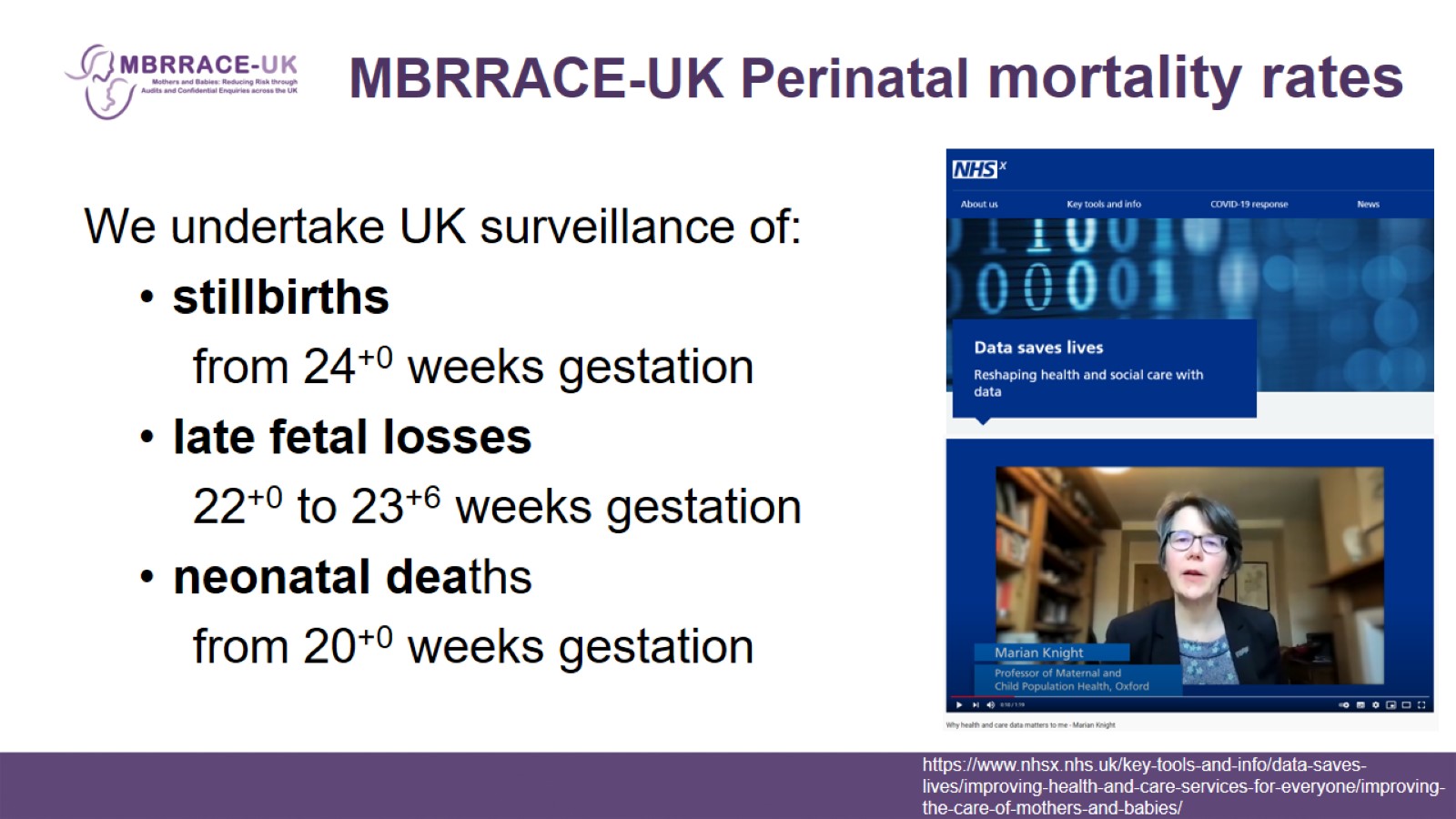 MBRRACE-UK Perinatal mortality rates
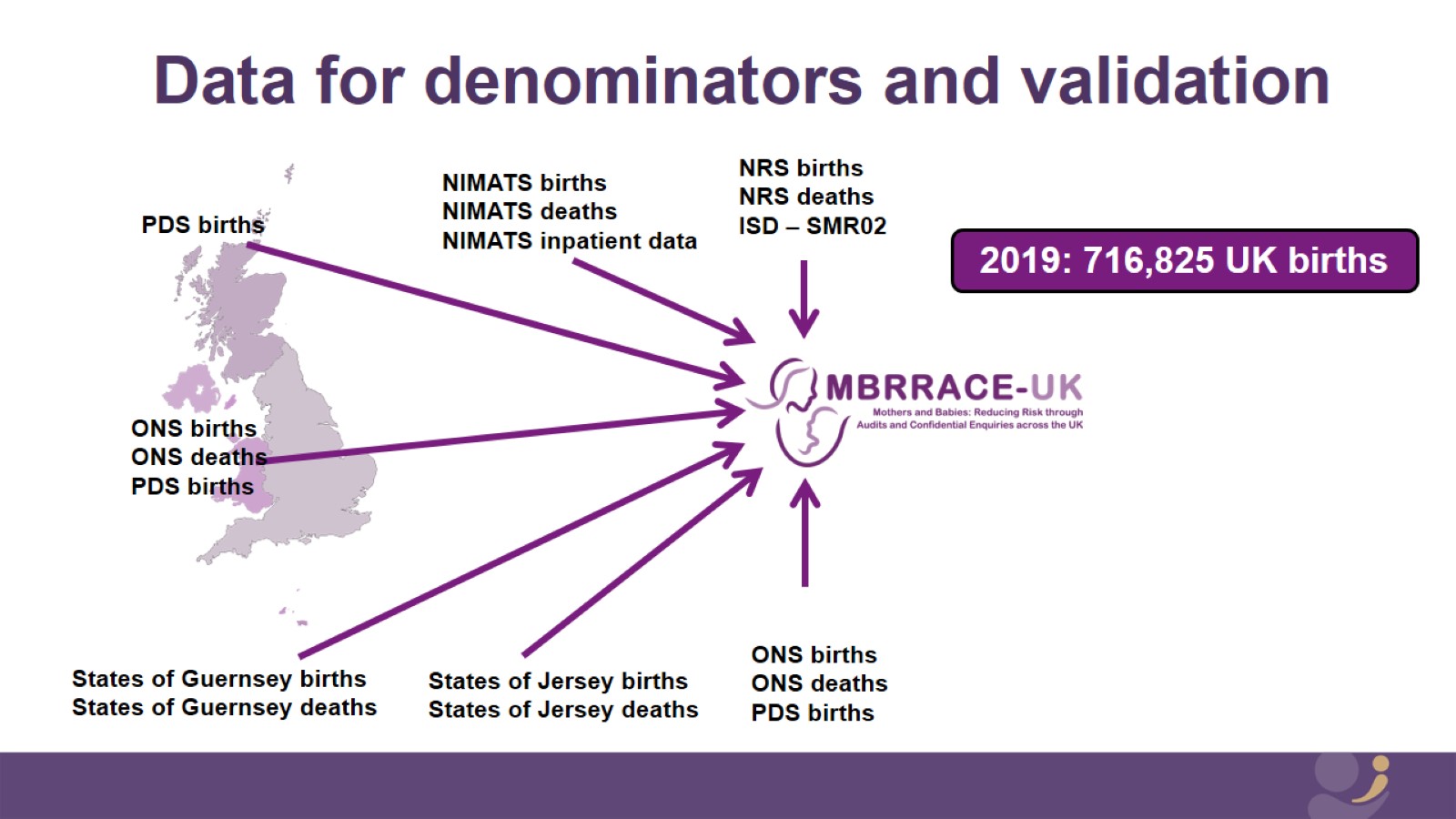 Data for denominators and validation
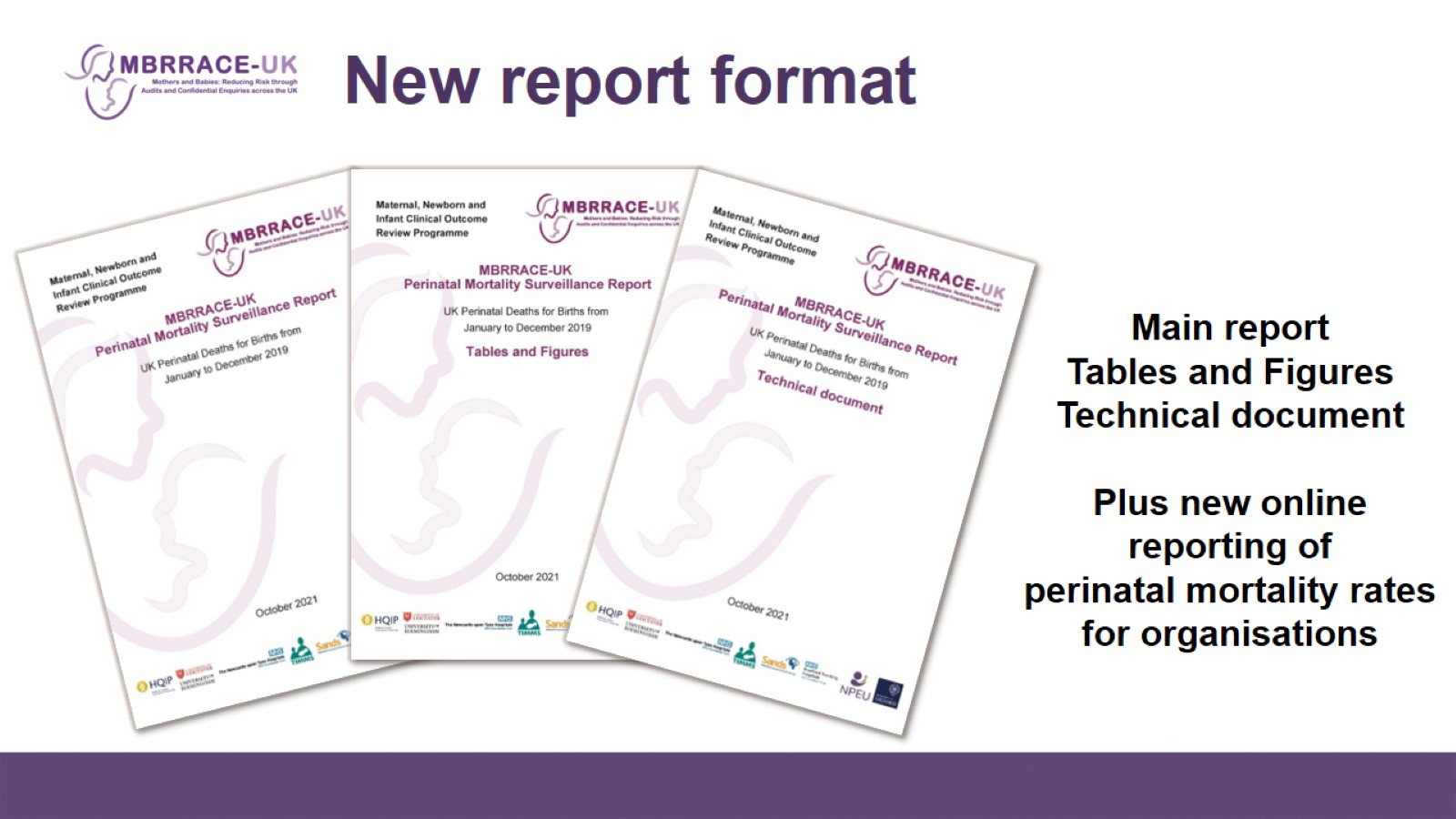 New report format
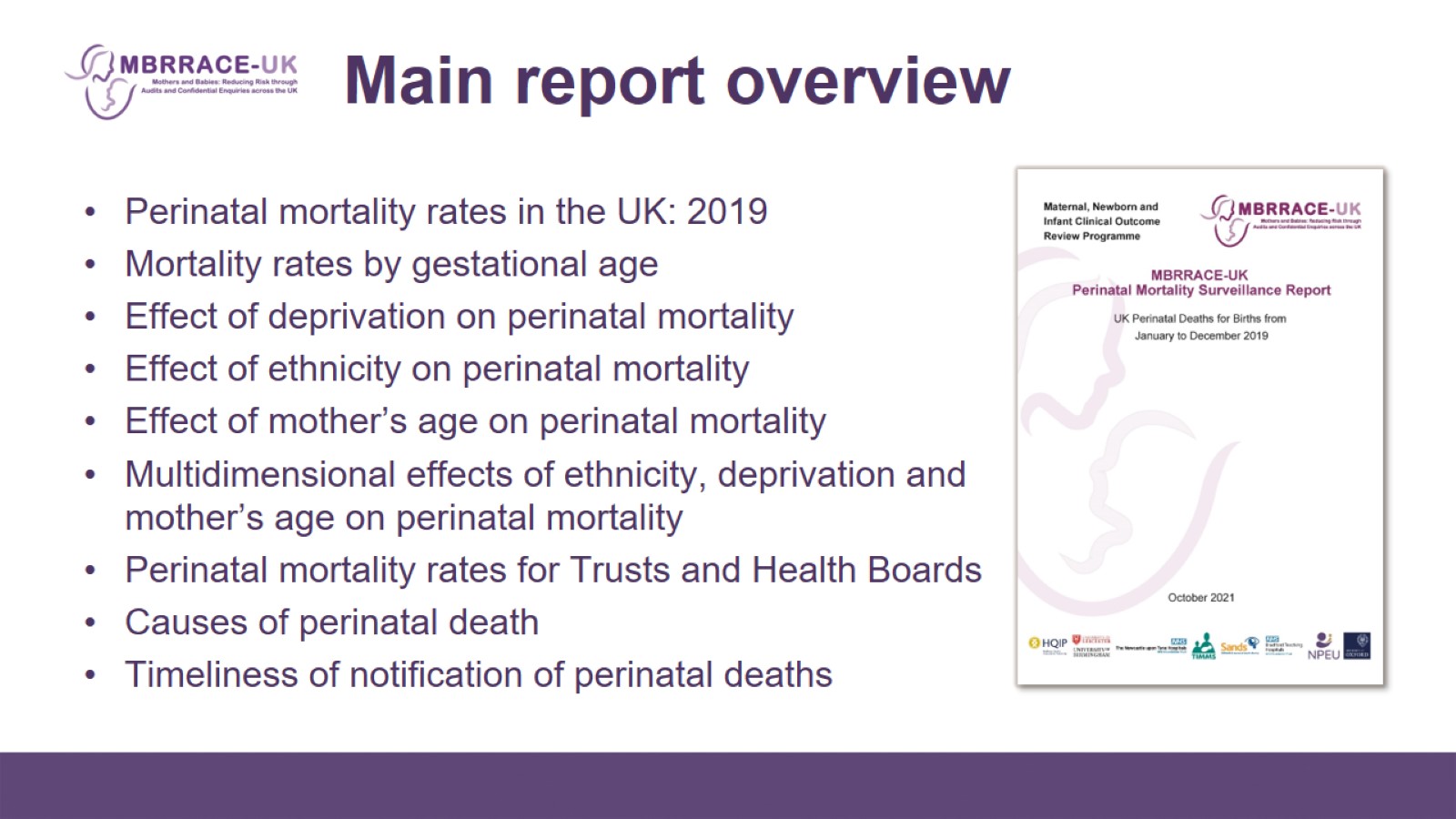 Main report overview
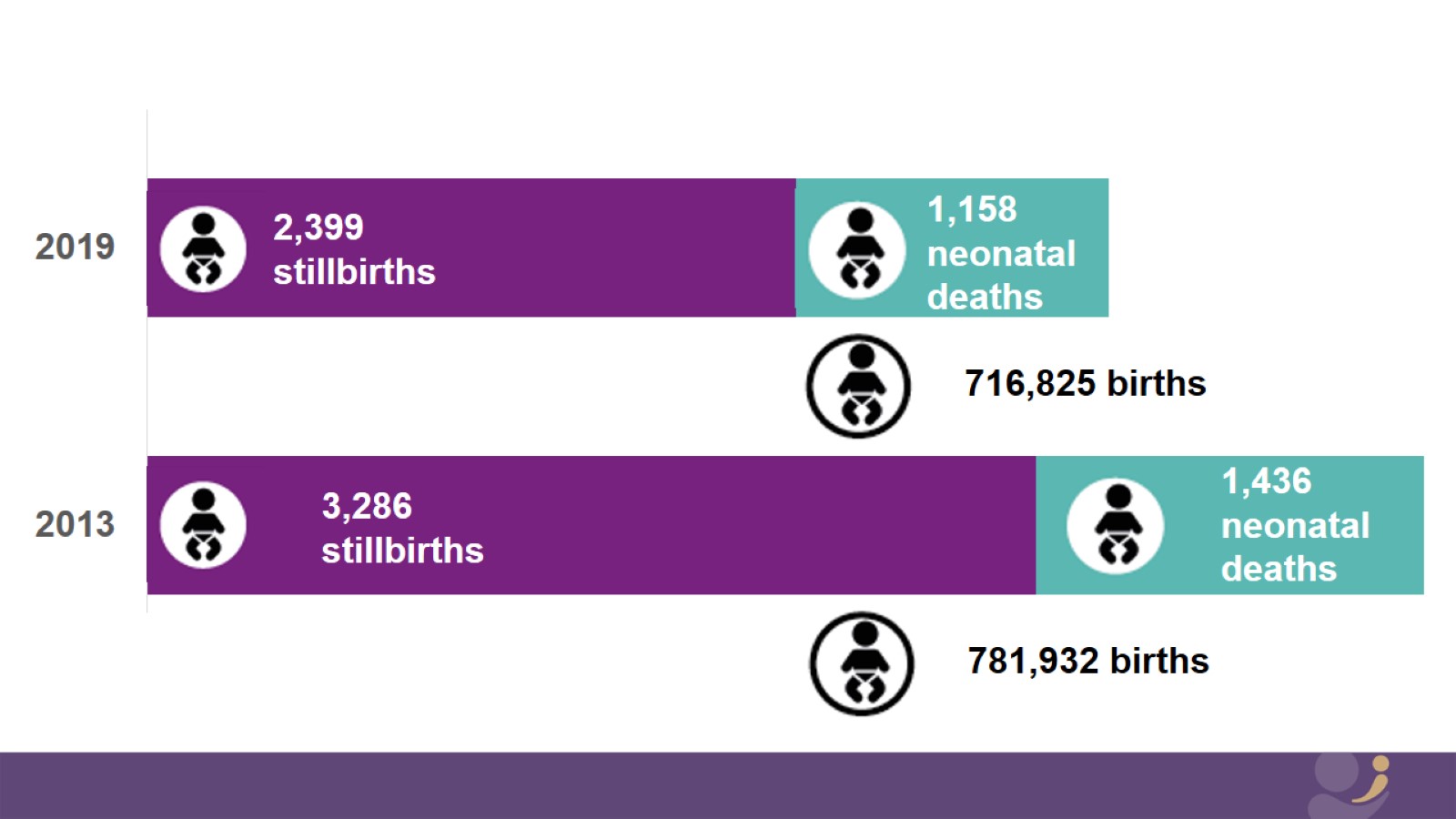 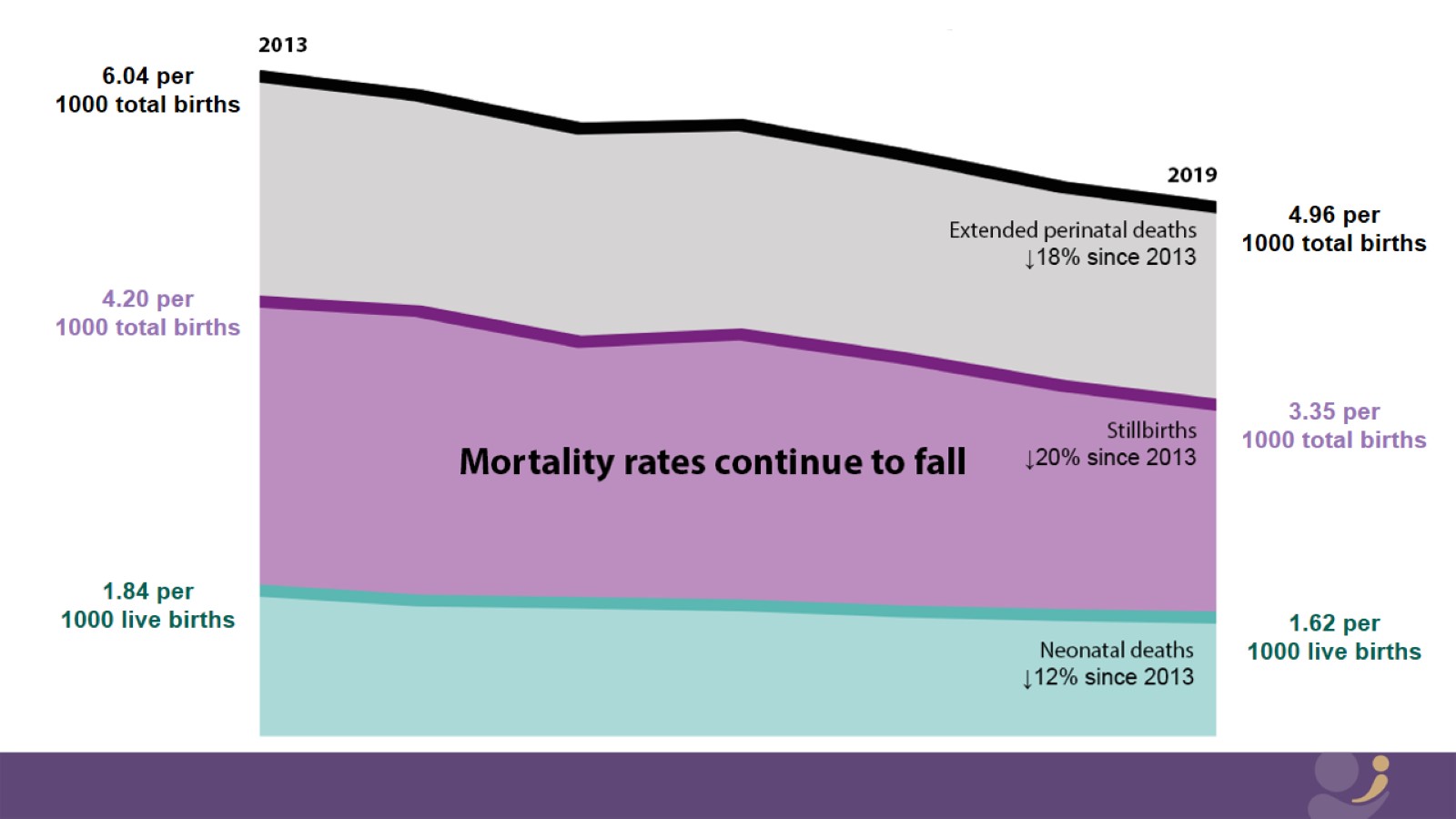 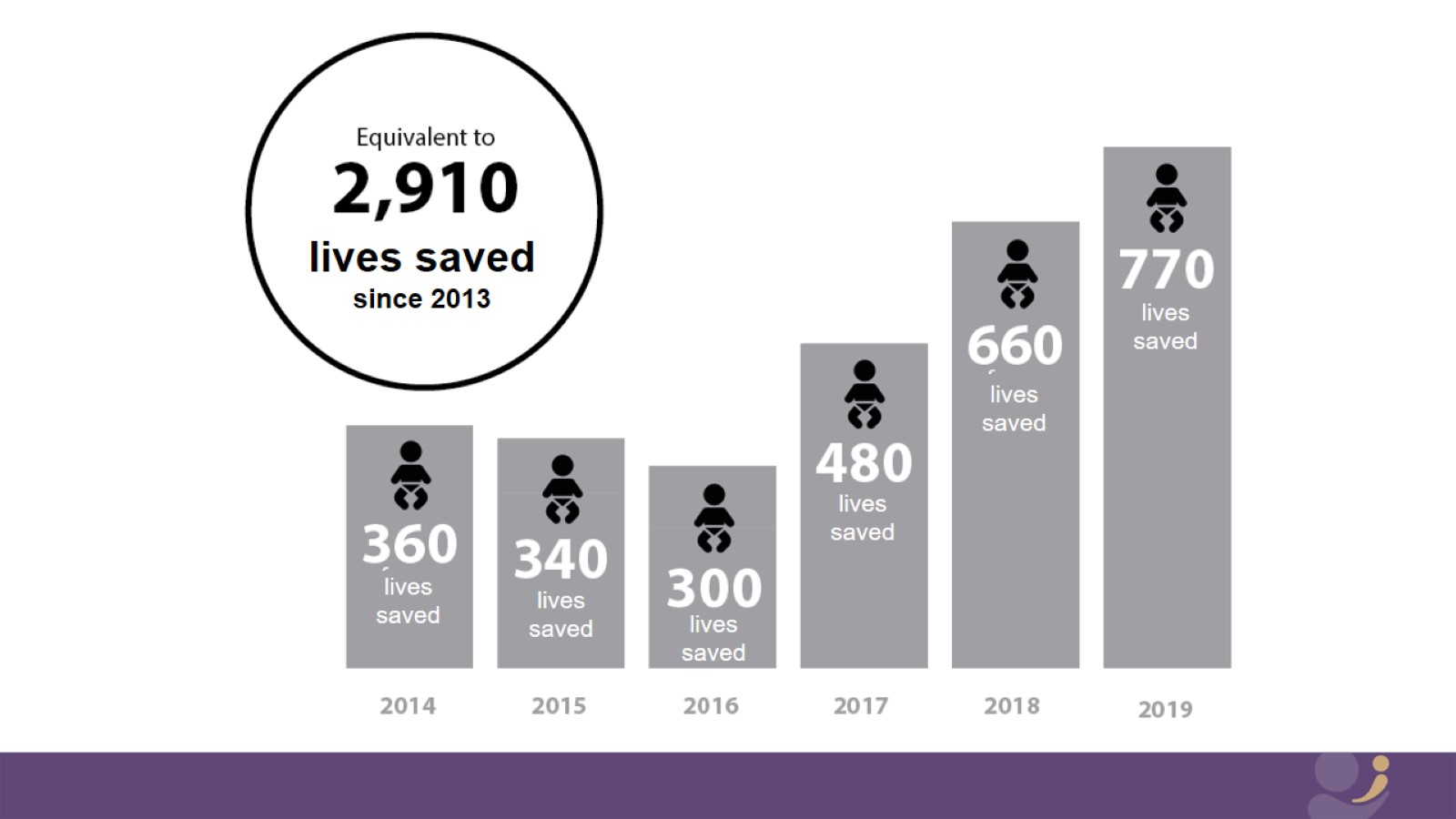 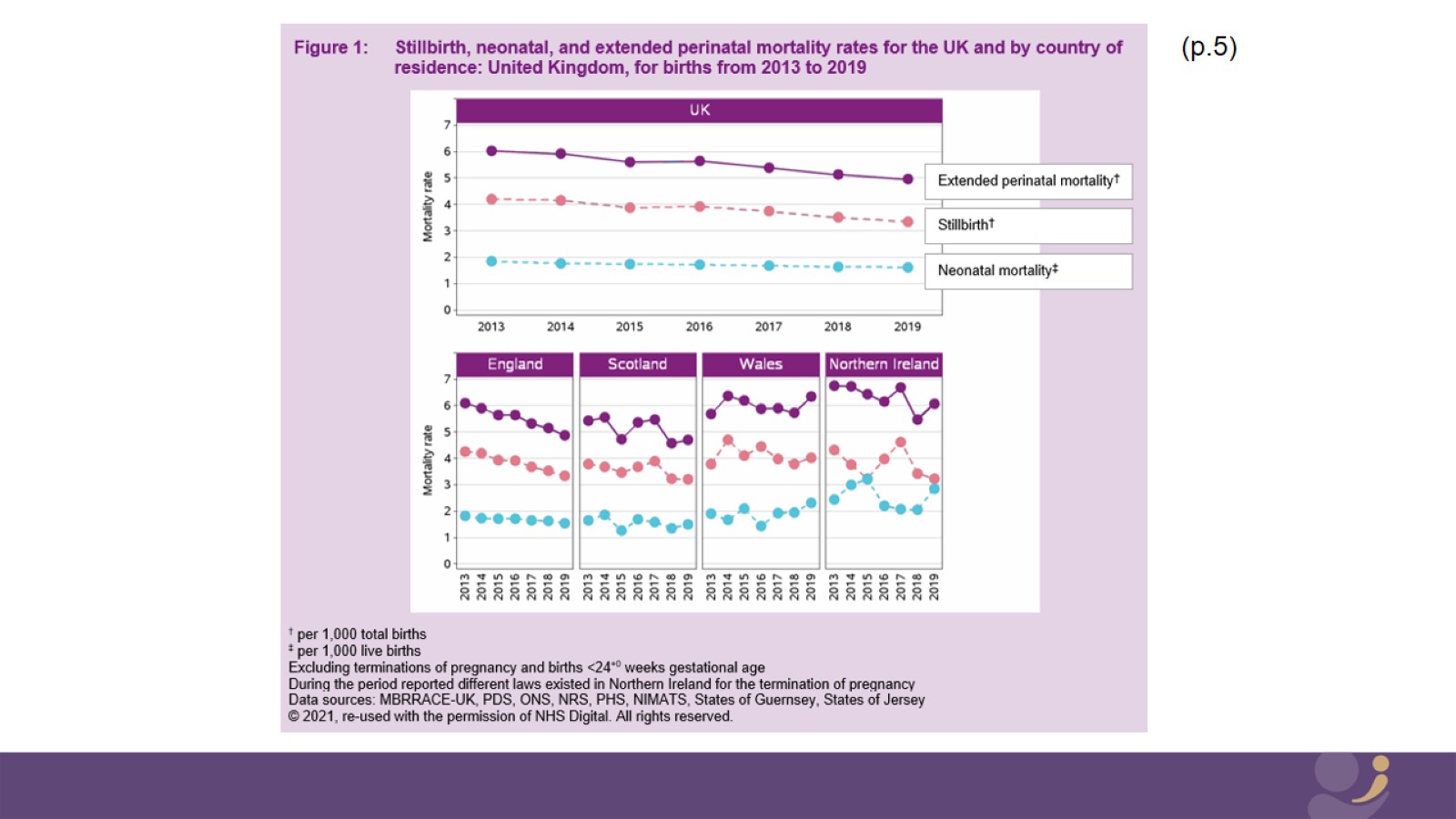 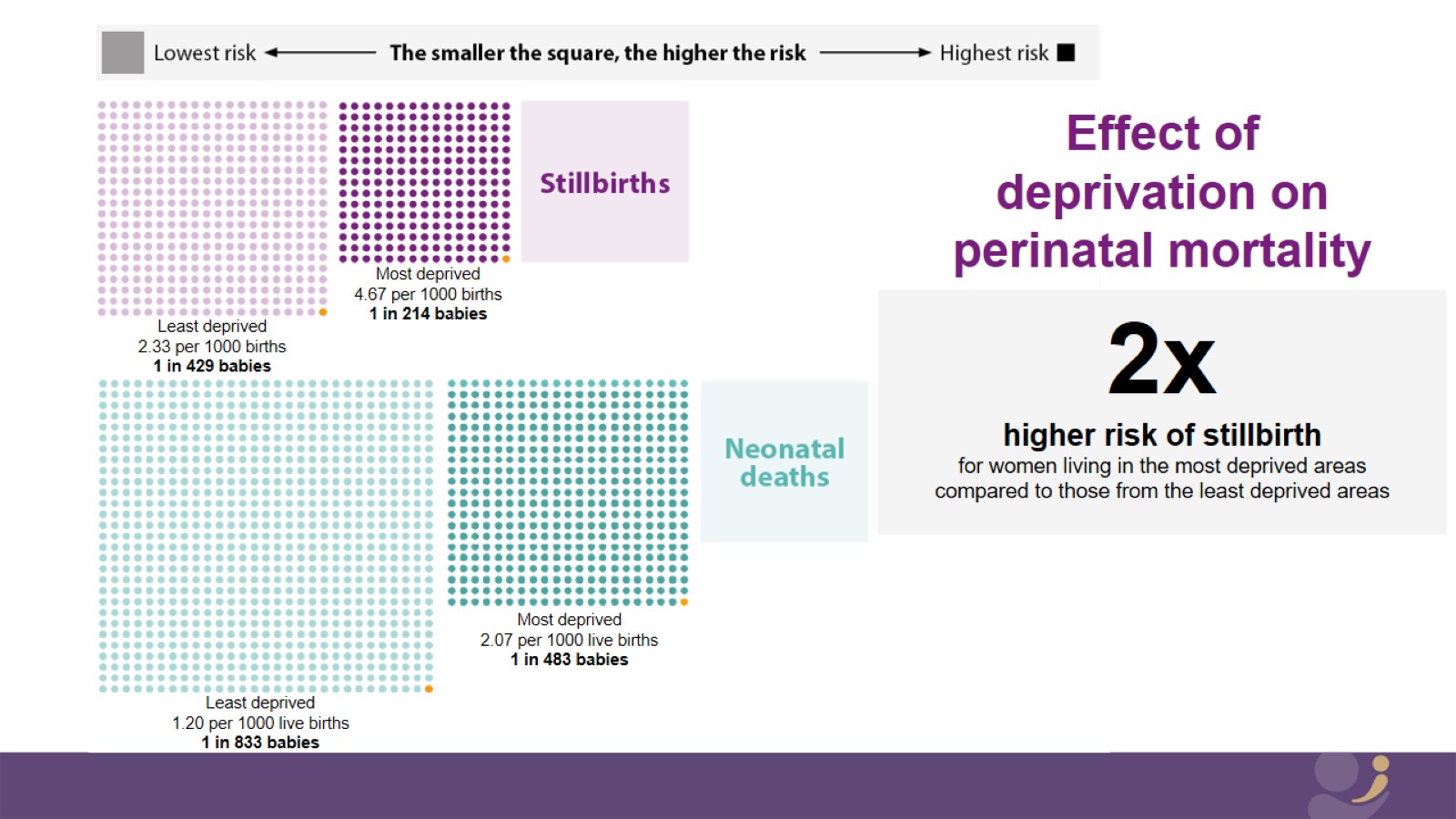 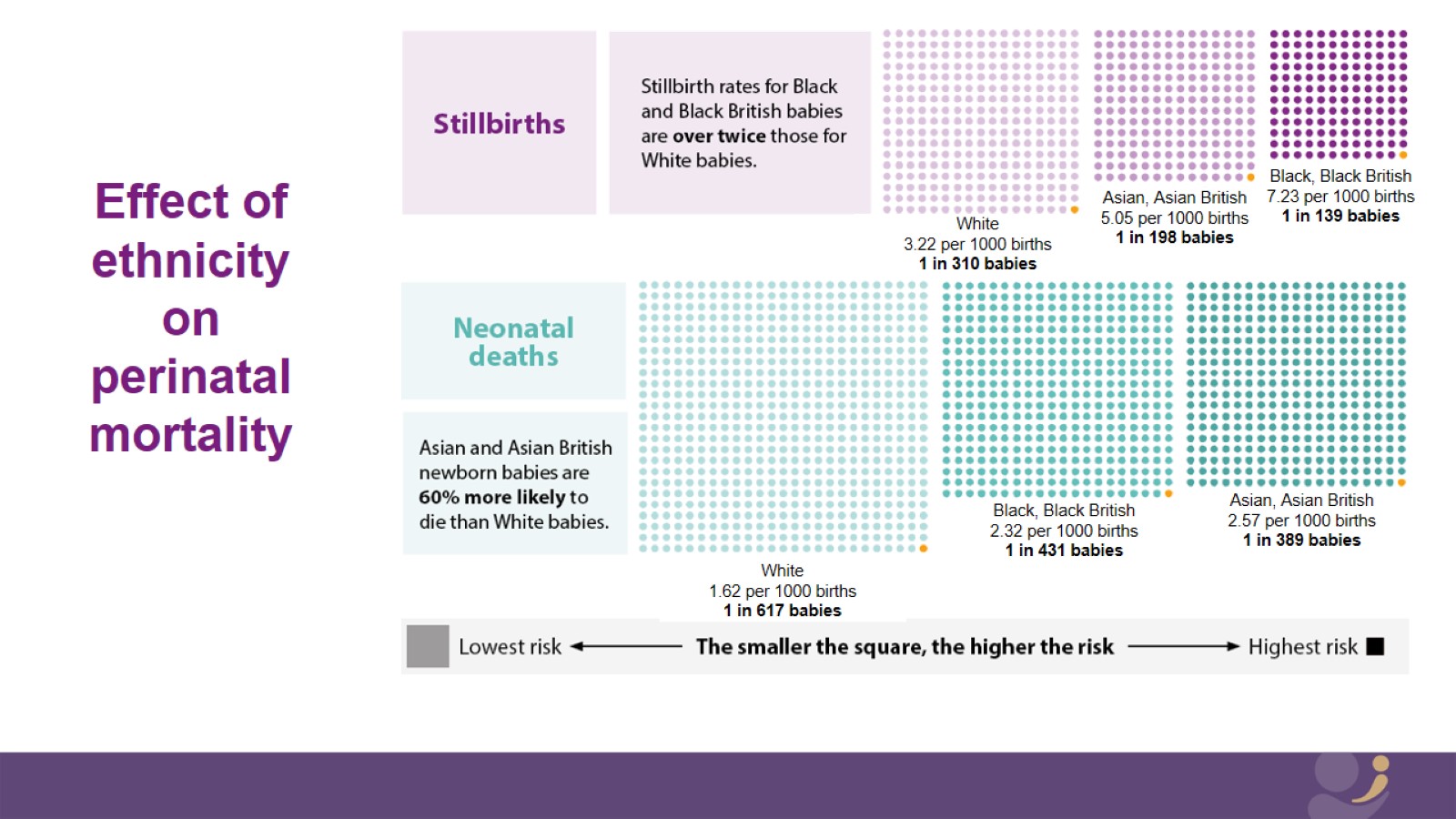 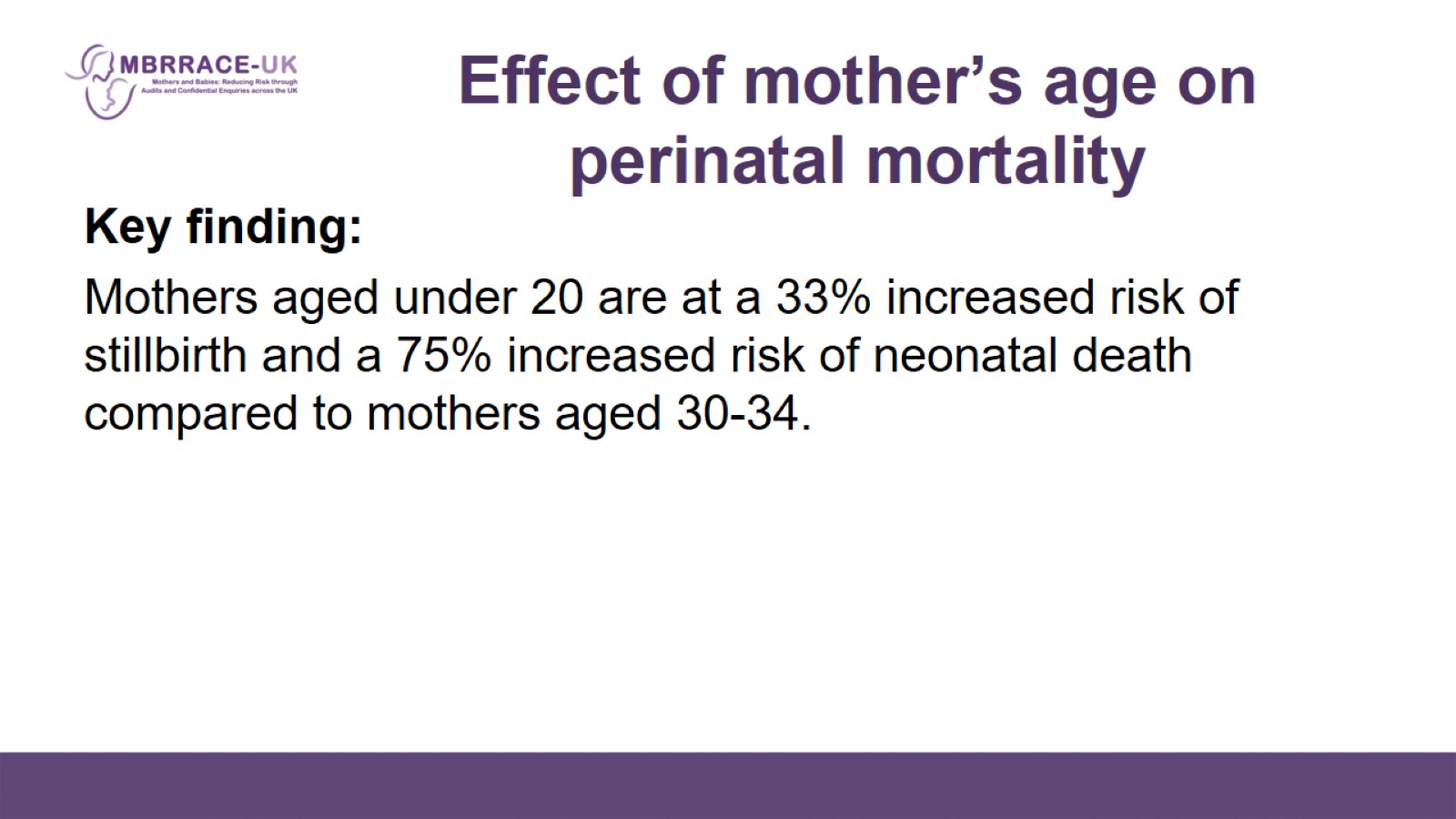 Effect of mother’s age on perinatal mortality
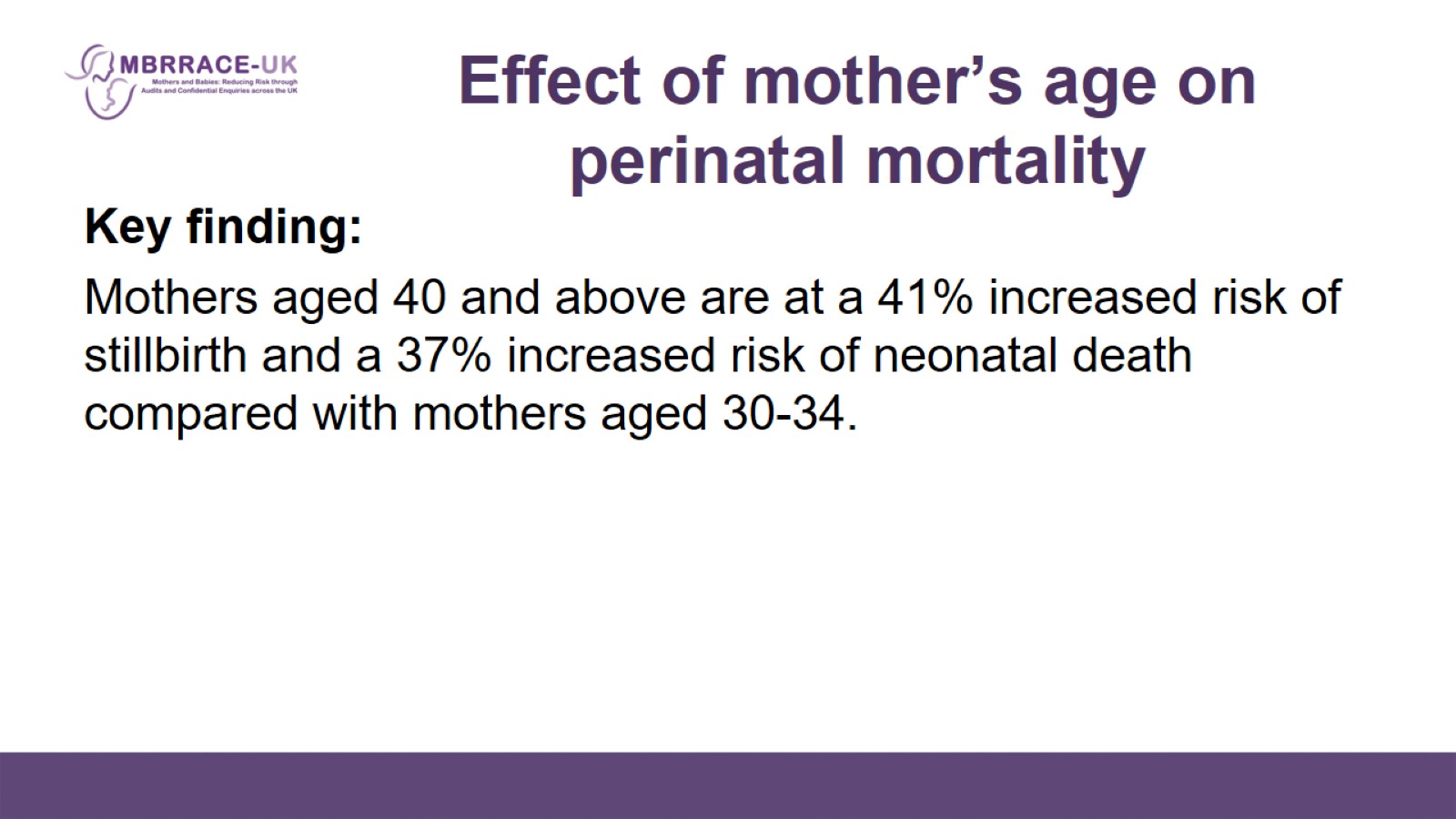 Effect of mother’s age on perinatal mortality
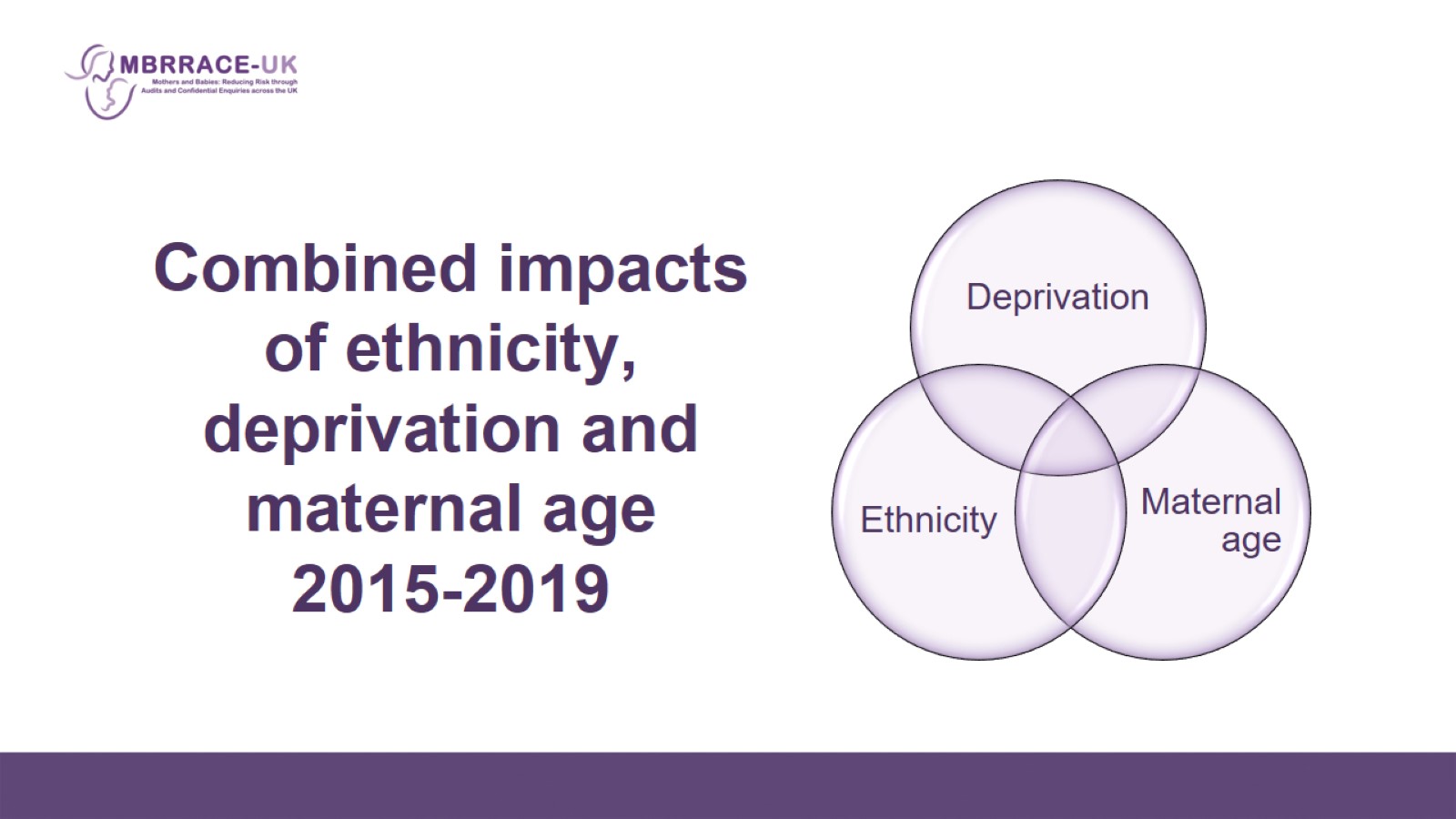 Combined impacts of ethnicity, deprivation and maternal age2015-2019
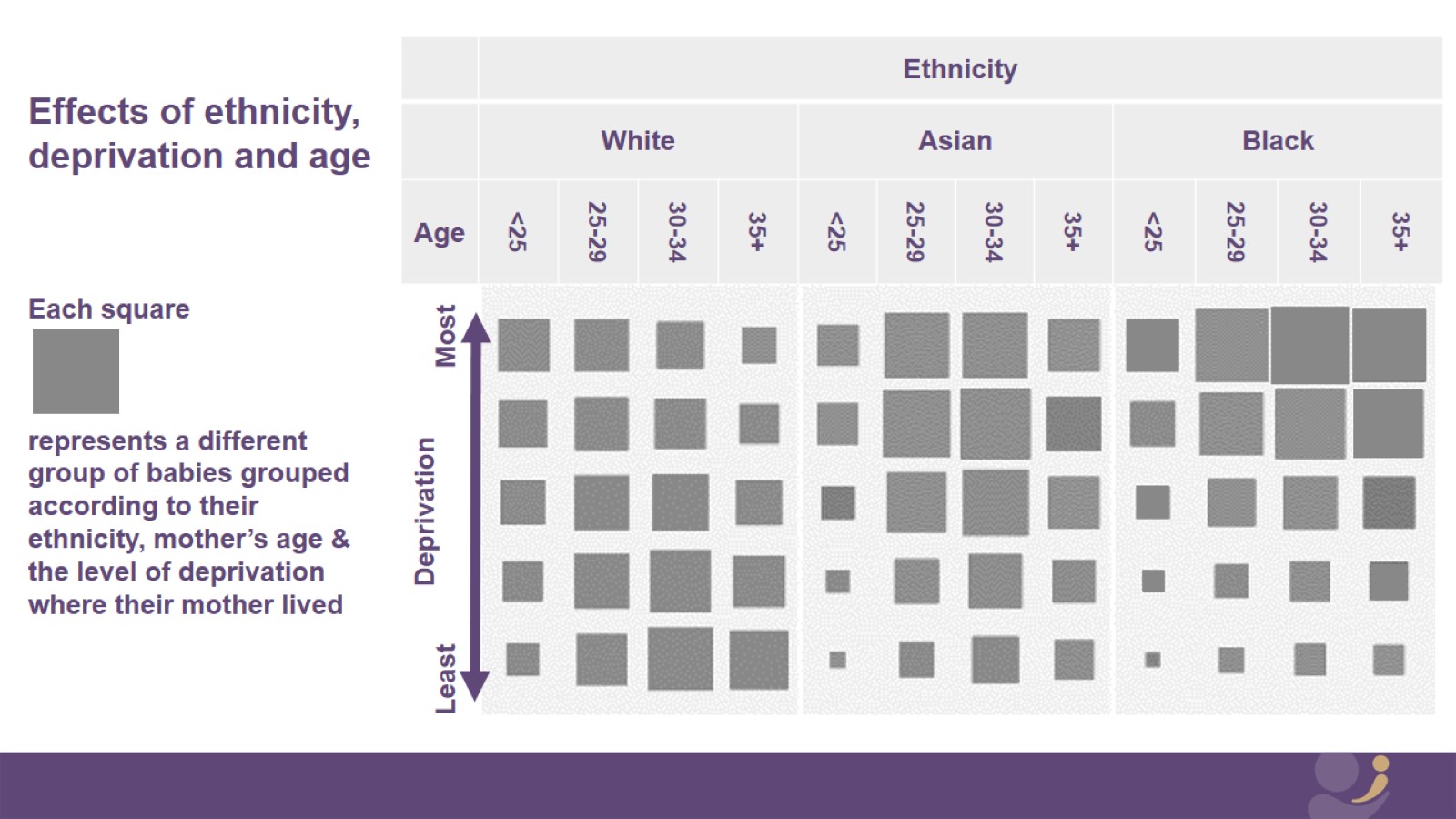 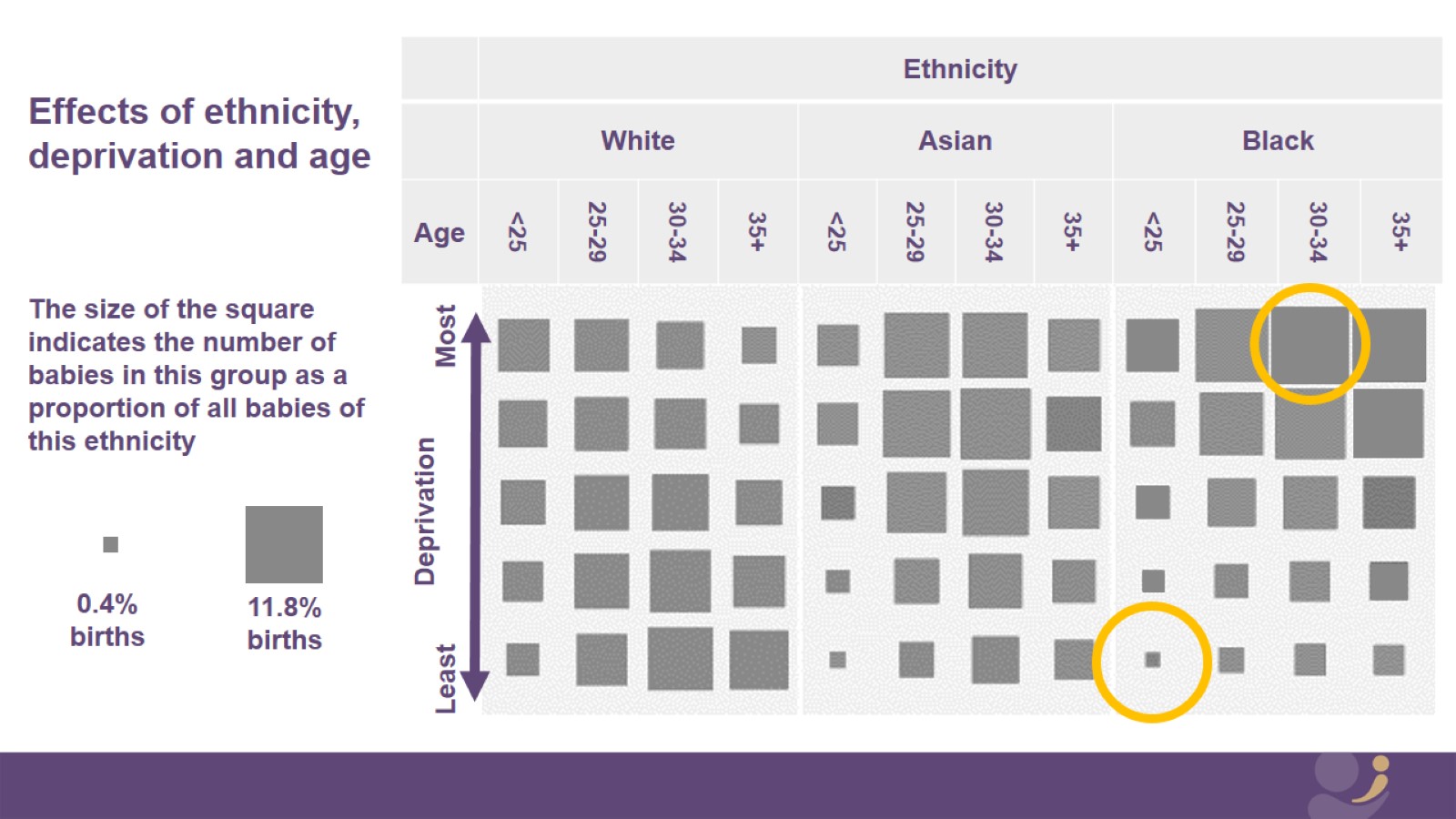 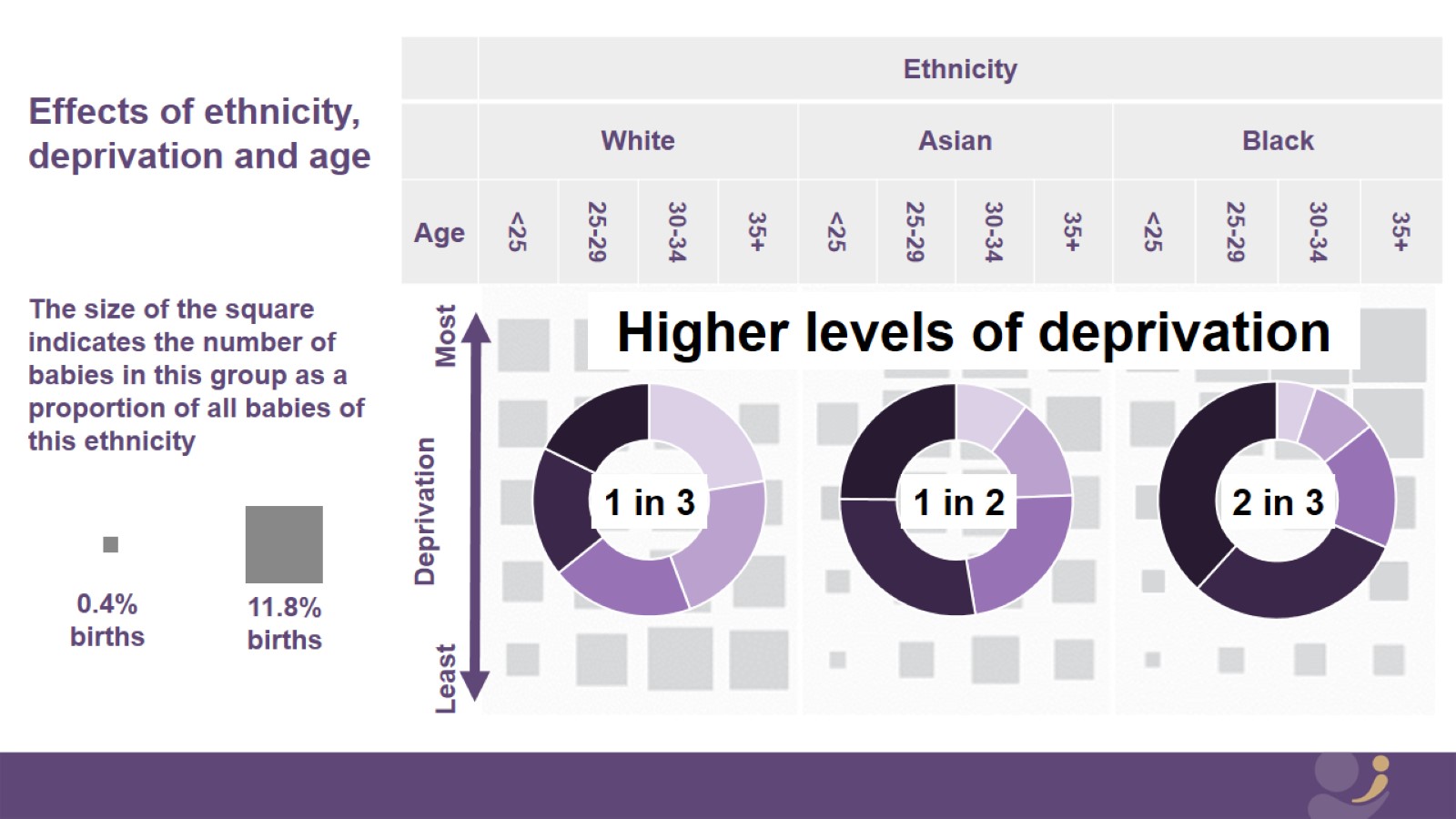 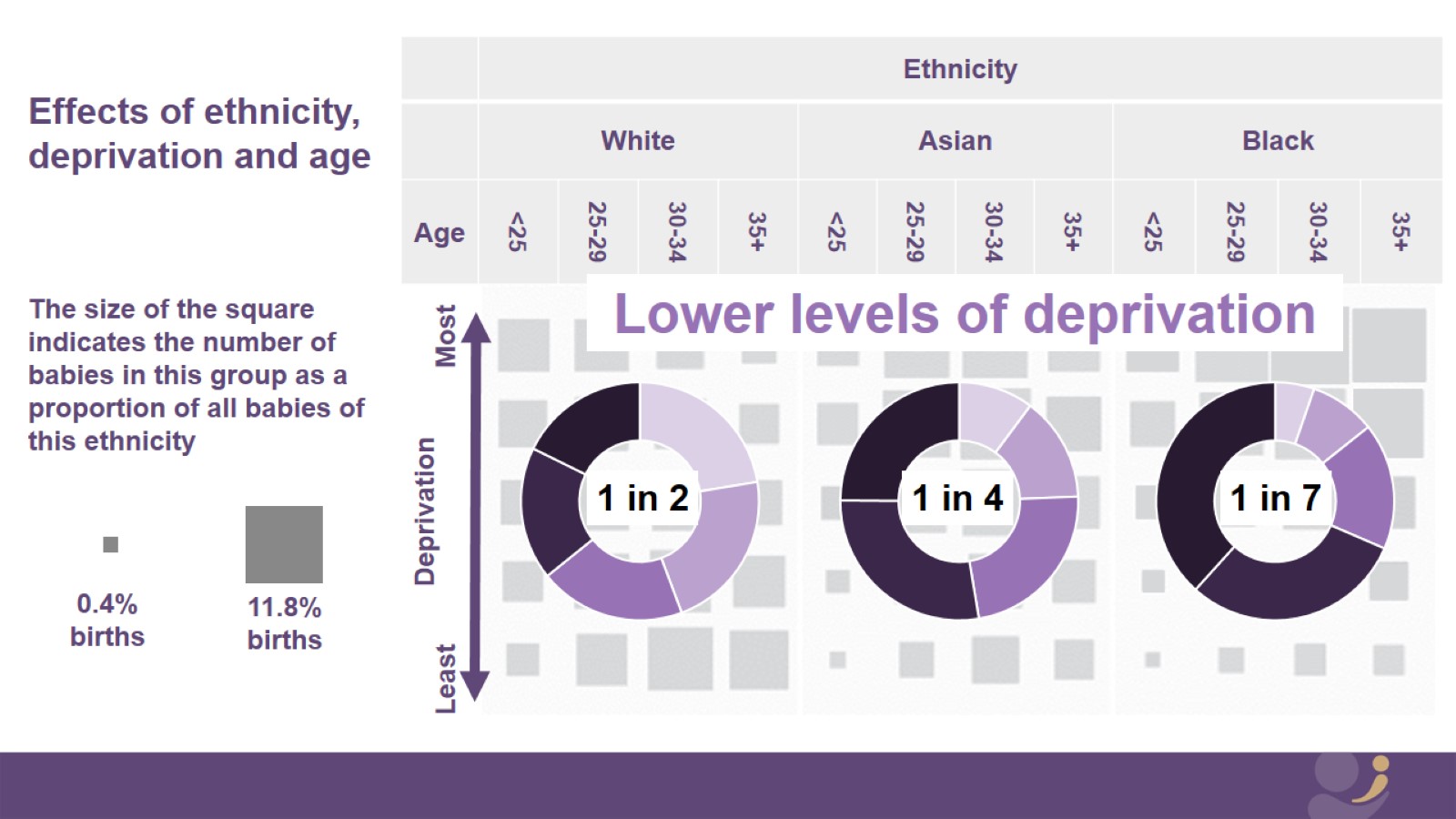 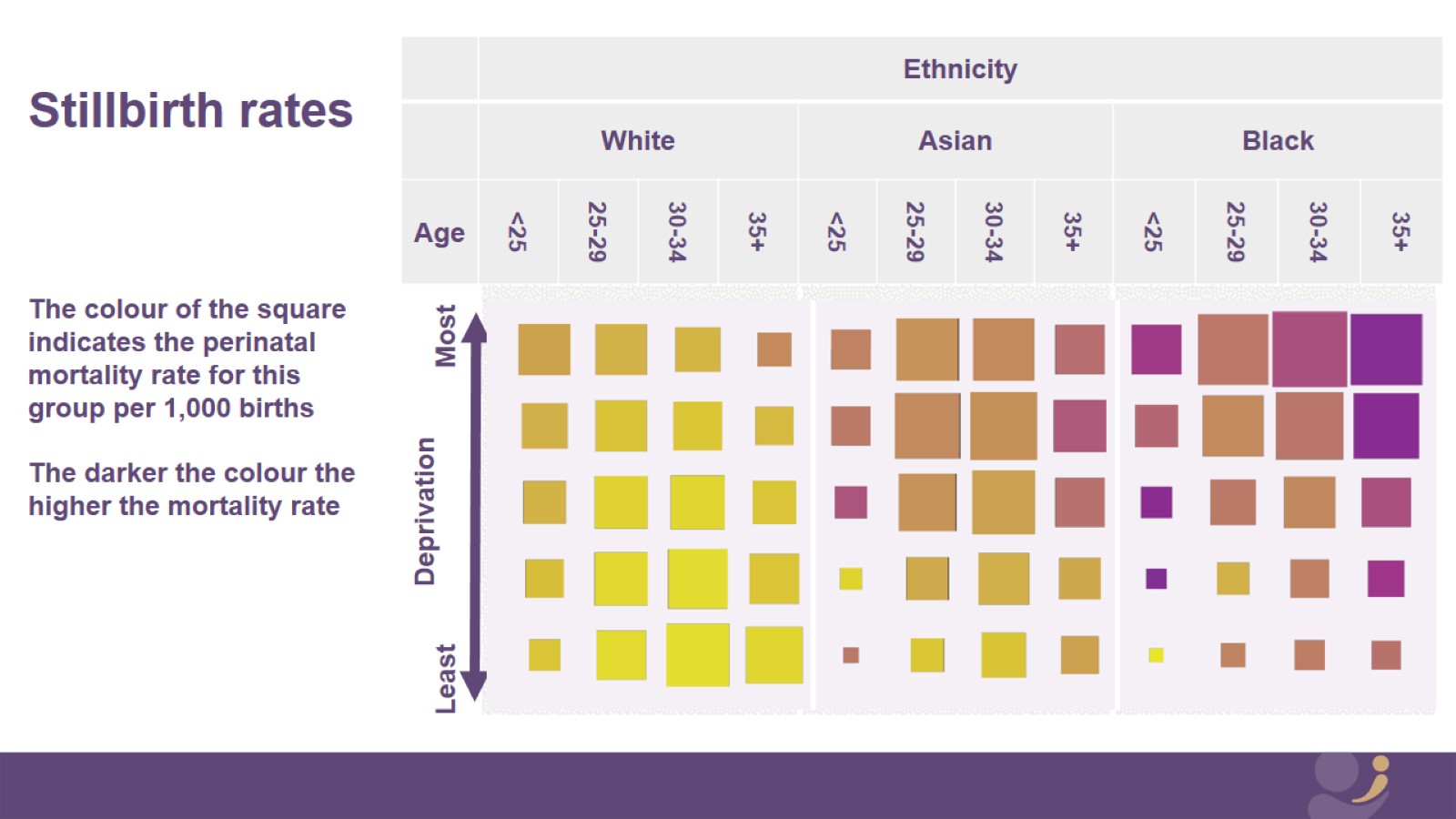 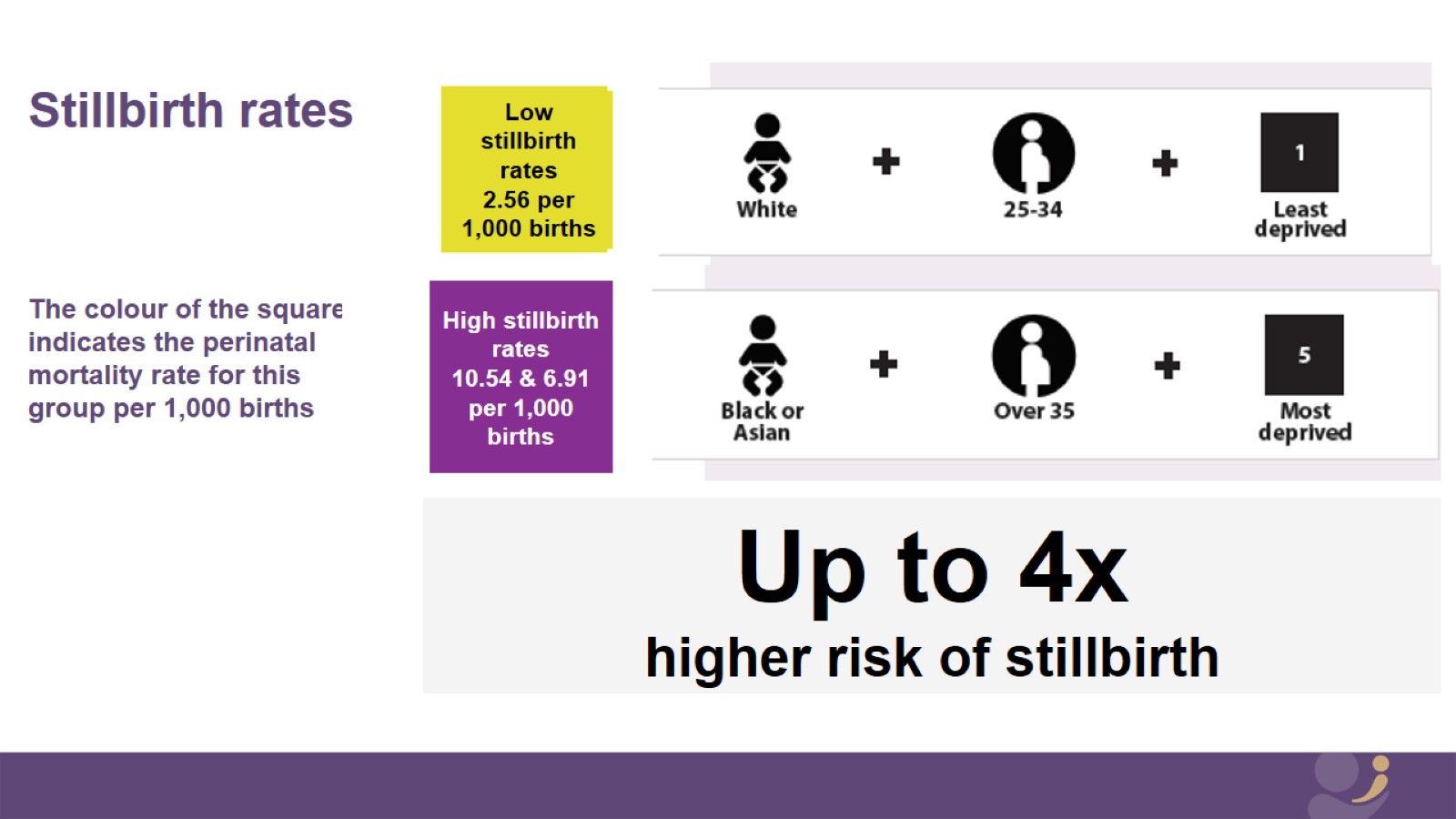 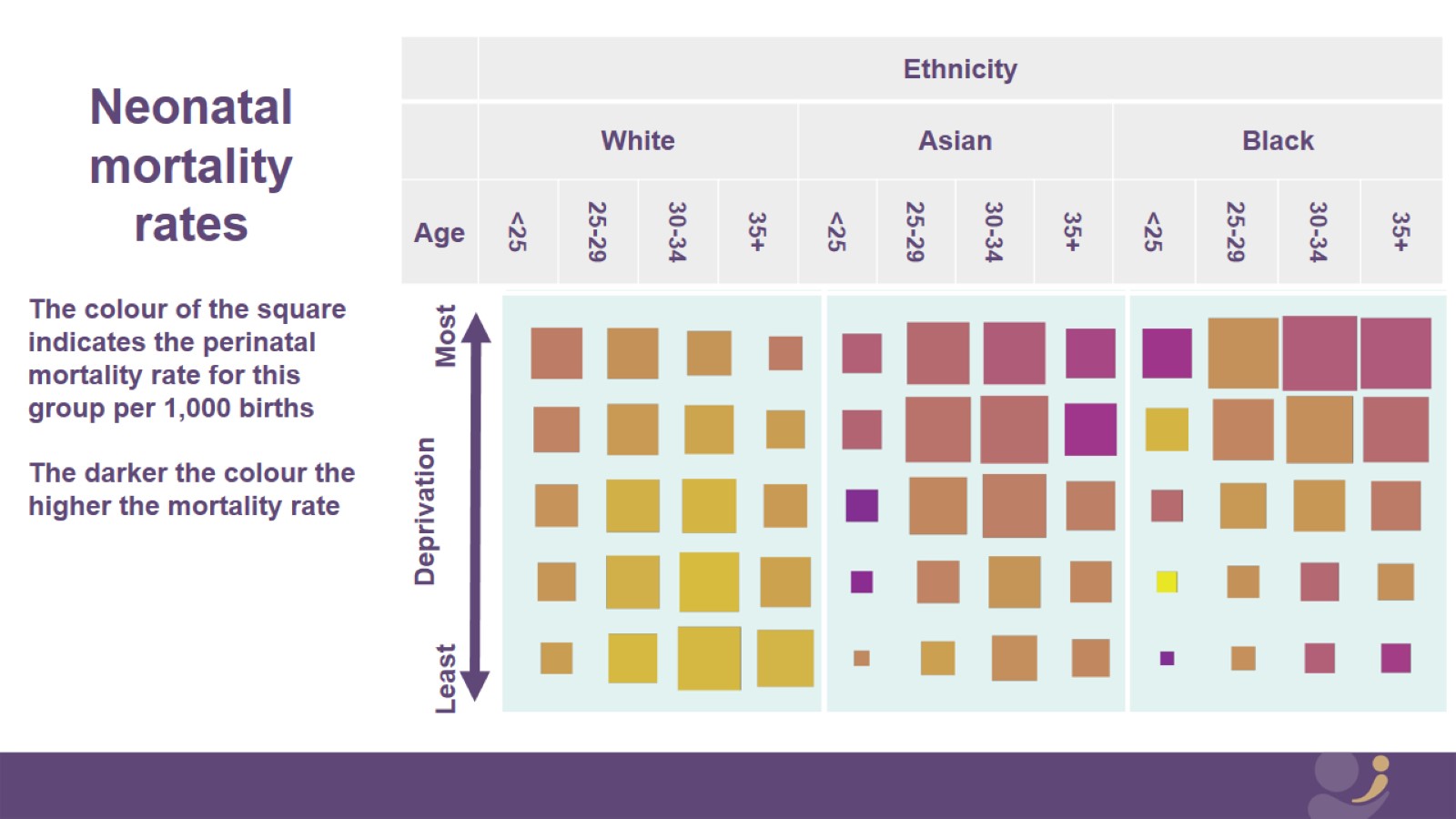 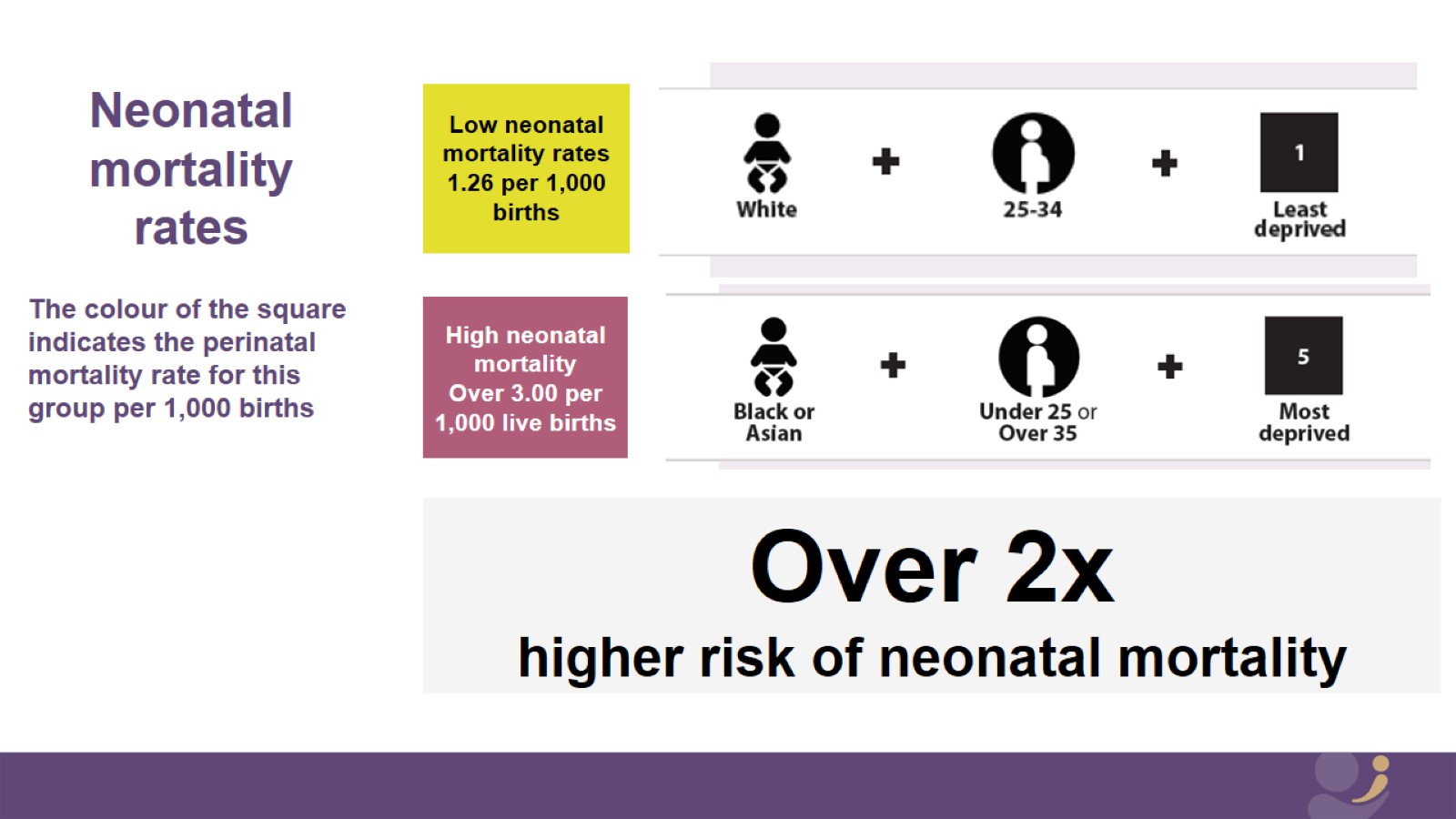 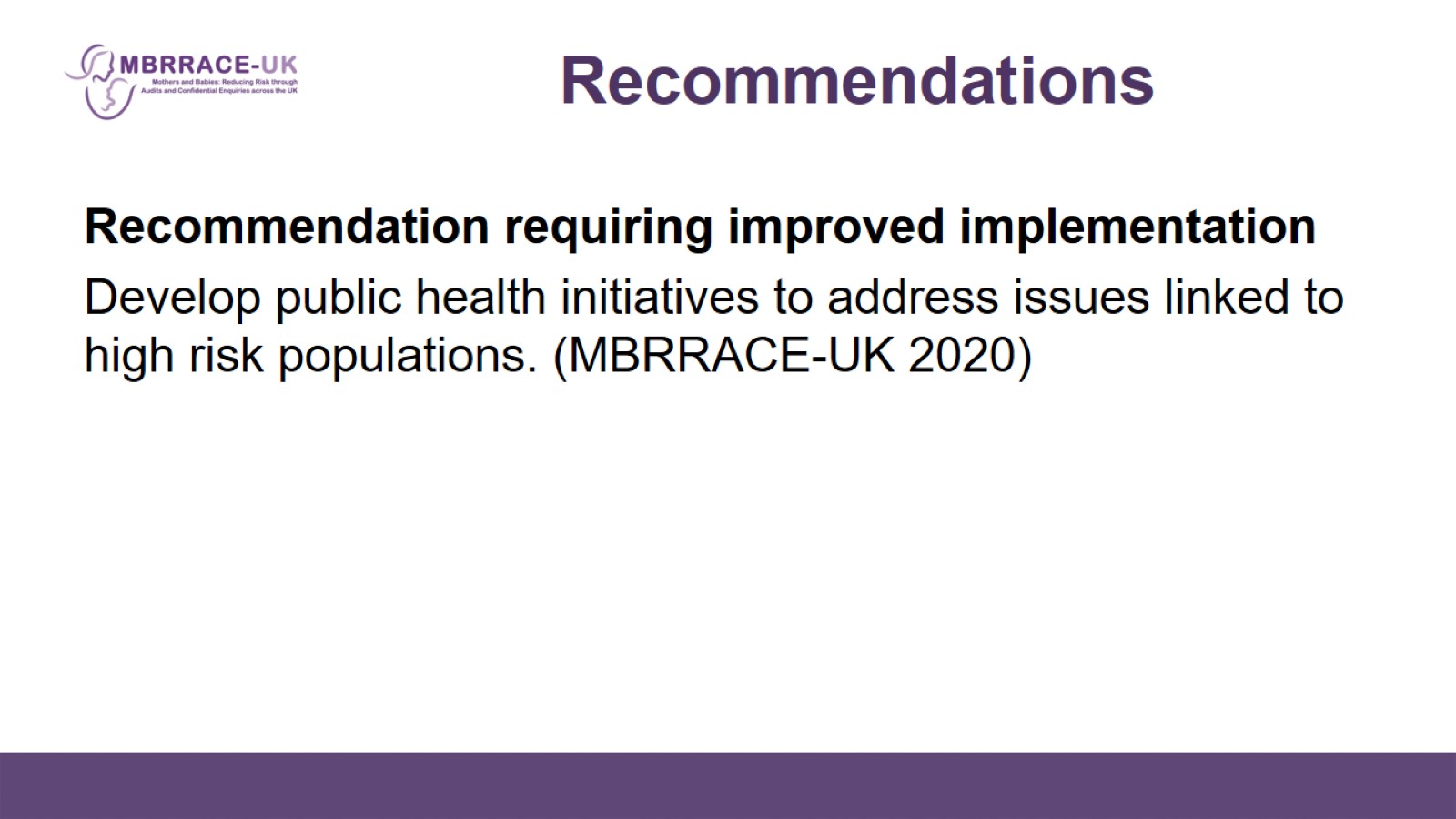 Recommendations
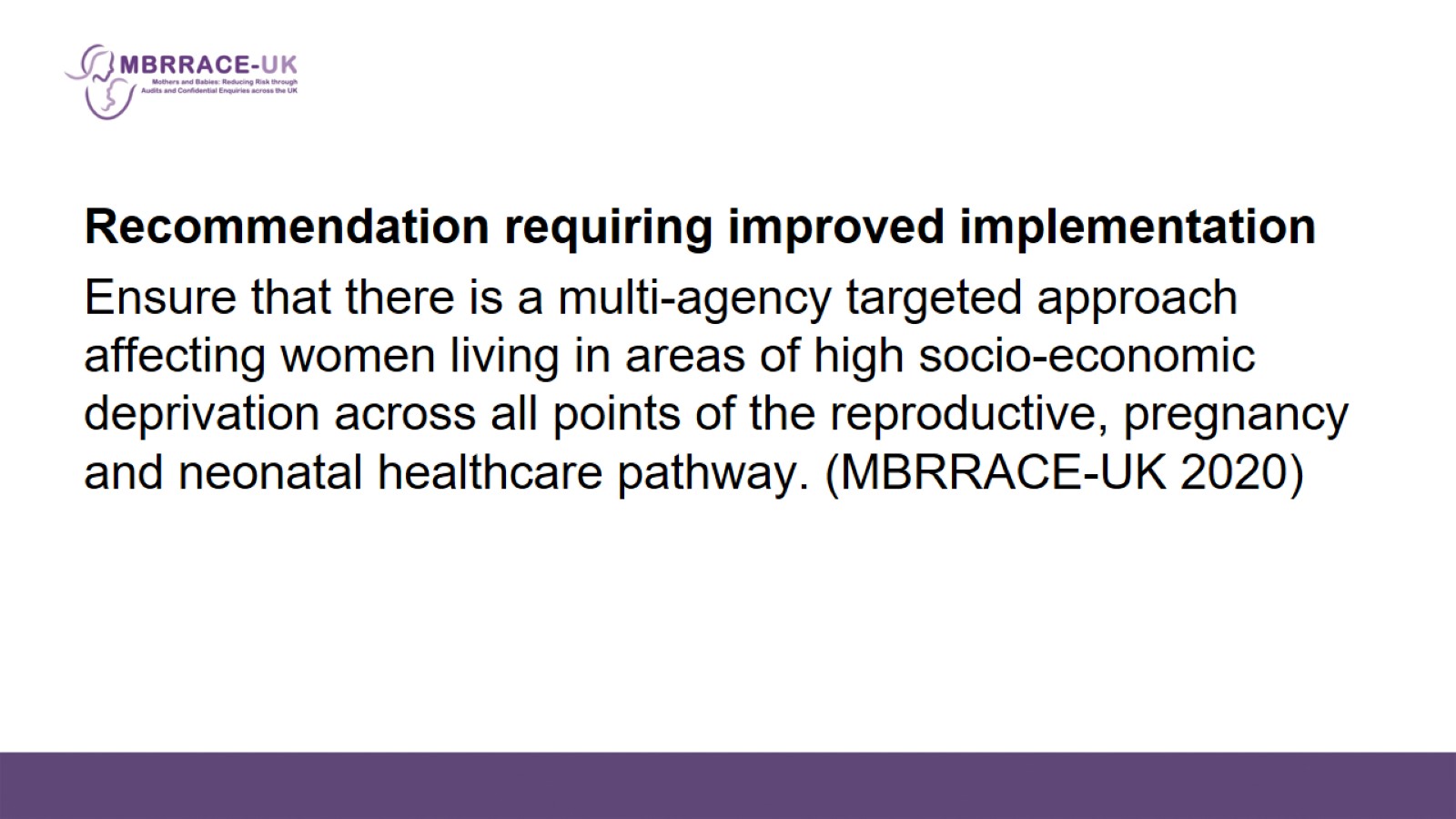 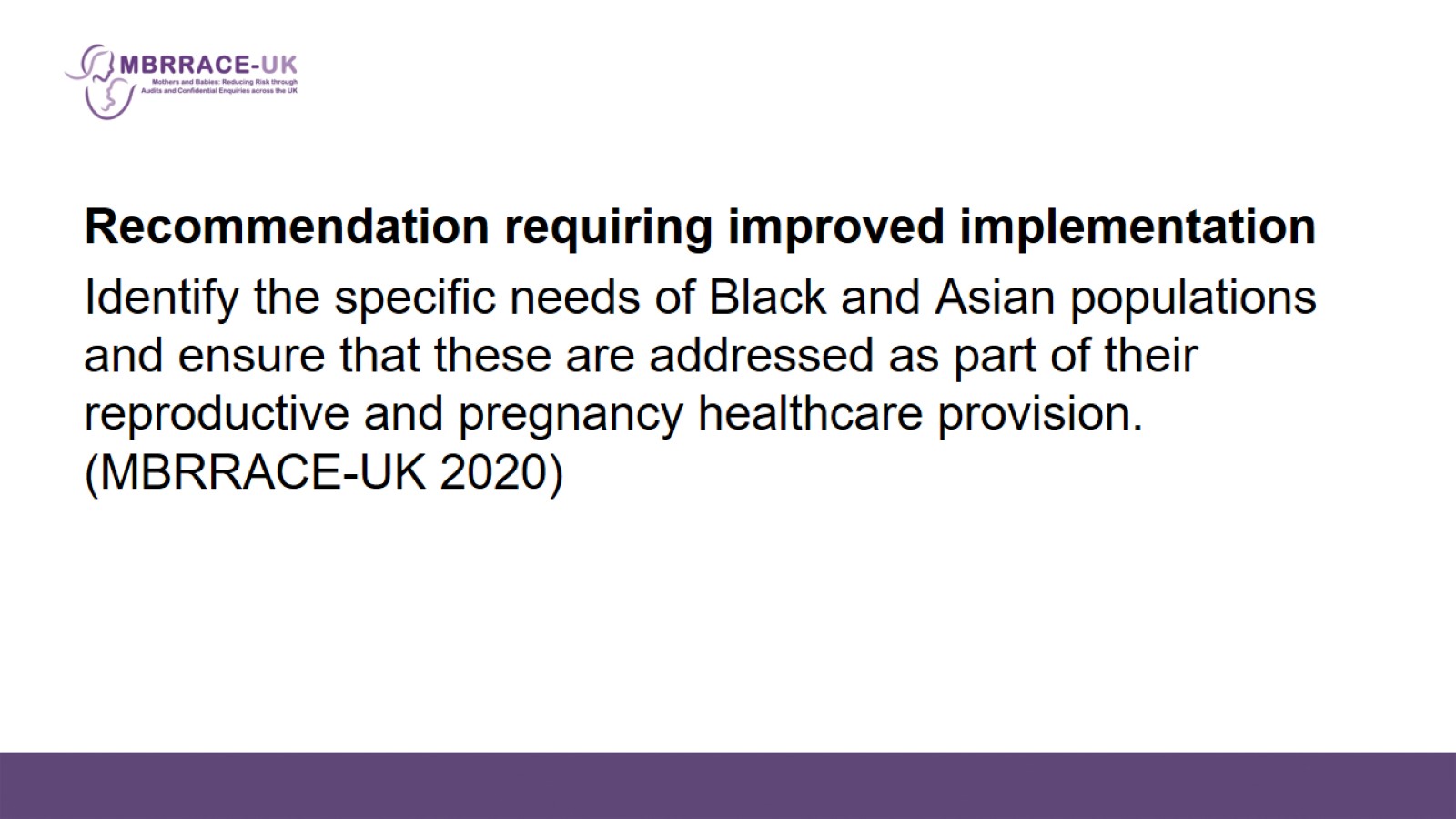 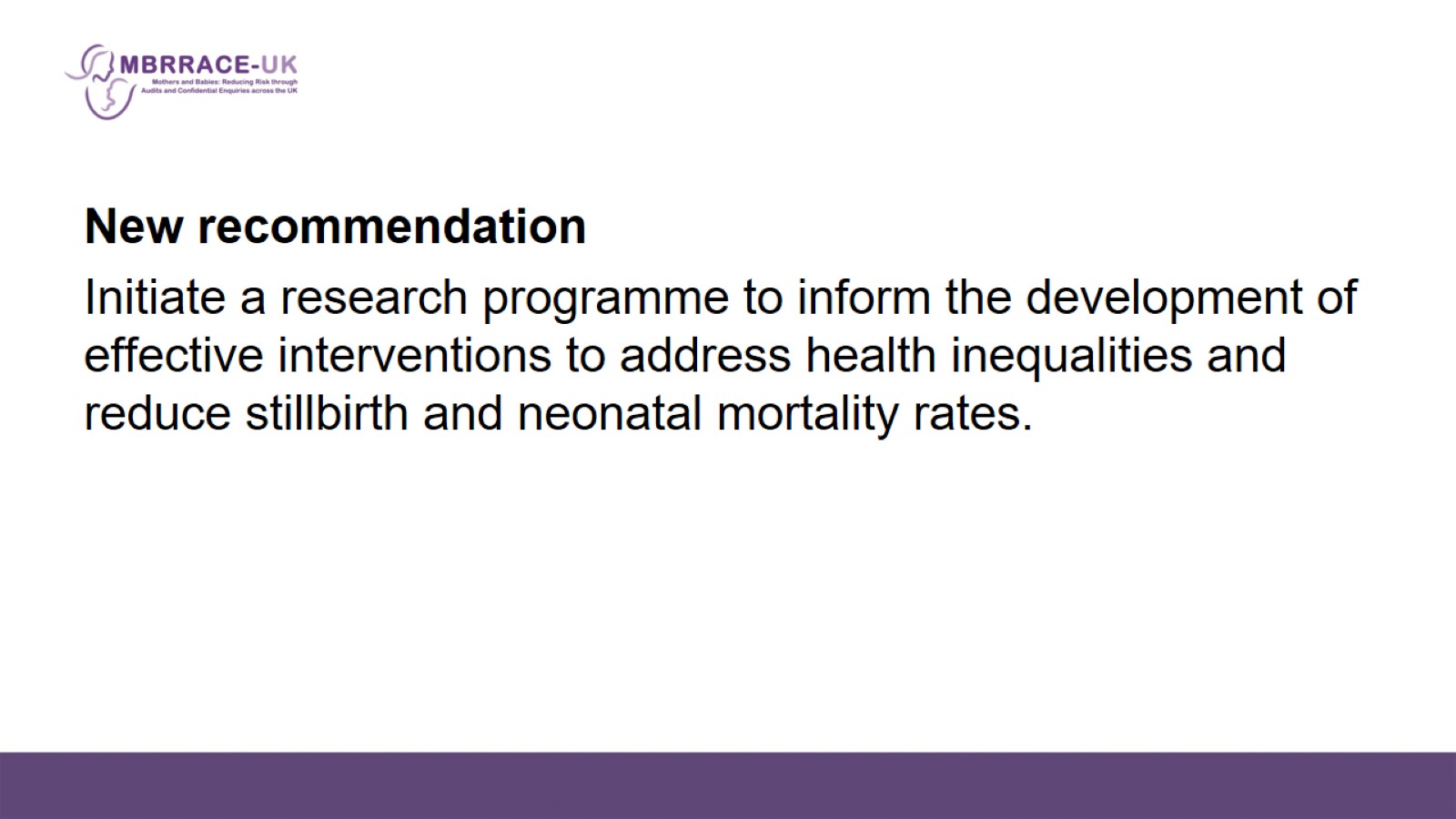 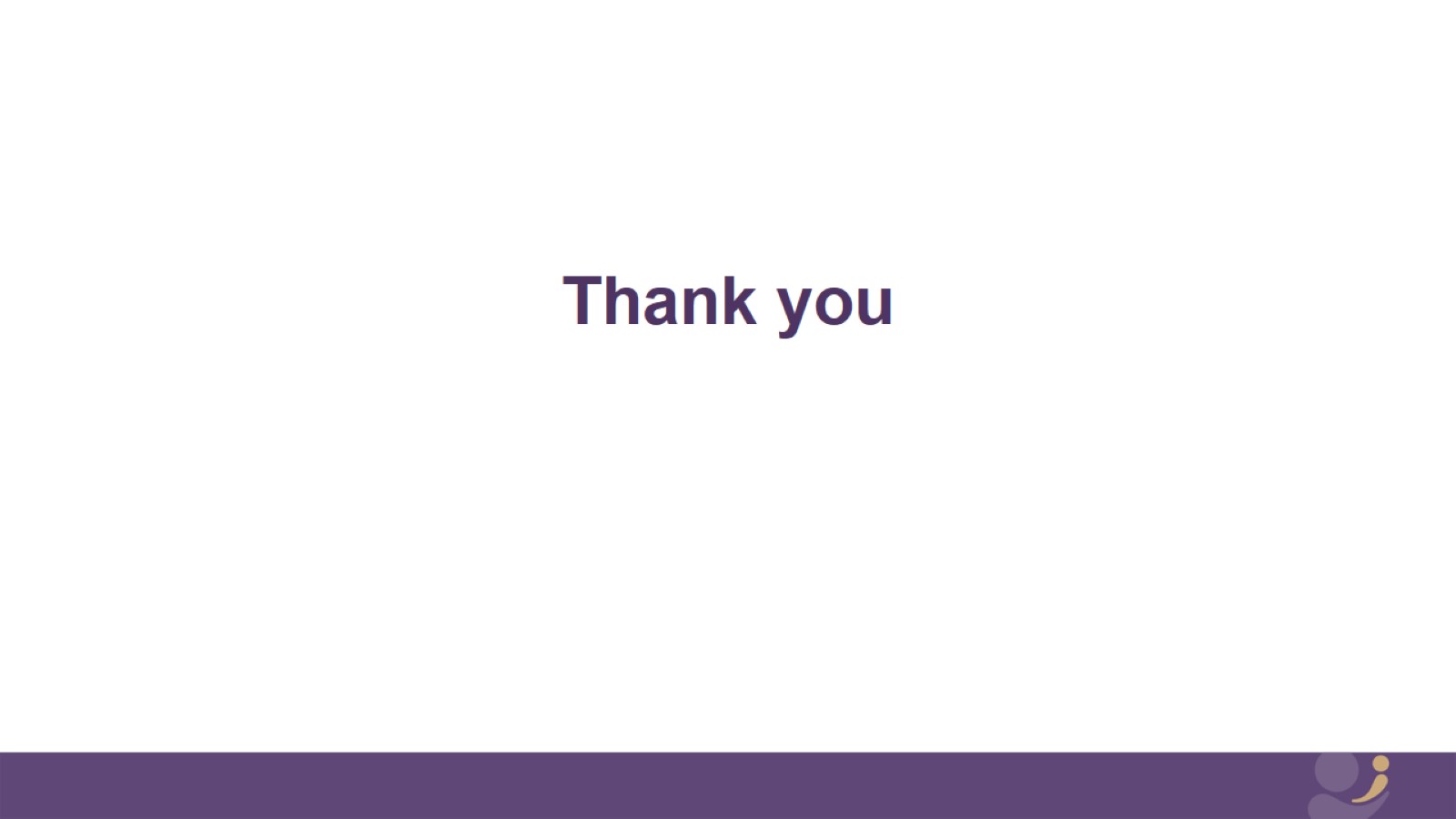 Thank you